Pedagogia Sperimentale


I argomento
Nascita obiettivi e problemi della PS



Cosa e’ la  Pedagogia Sperimentale?
1
Cosa e’ la  la Pedagogia Sperimentale?
Termini chiave: 
Una scienza che sottopone a controllo l’efficacia dell’intervento educativo
I suoi problemi nascono dalla pratica educativa
Utilizza le procedure delle scienze sperimentali e le conoscenze teoriche proprie e delle altre scienze dell’uomo
Adattamento al proprio contesto e oggetto di studio
2
La nascita della PS
Il termine è del 1900

 Origini  nella seconda meta’ dell’ottocento.

Ragioni:
 rivoluzione industriale
 la crescita quantitativa dei sistemi scolastici
ricchezza del movimento scientifico (fiducia nell’evoluzione).
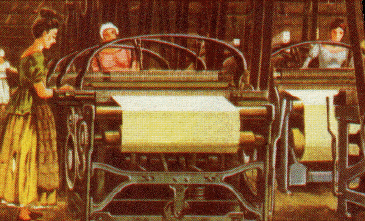 3
Espansione.. blocco
Nei suoi primi passi lo sperimentalismo educativo
procede parallelamente alla crescita della psicologia
mantiene uno stretto contatto con   la cultura pedagogica  internazionale.

Poi  si afferma il pensiero idealista
Blocco della ricerca per
 un lungo periodo
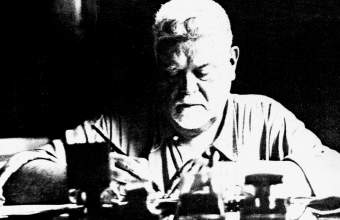 4
La ripresa..
Gli studi riprendono dagli anni ’50 nel secondo dopoguerra.



Conseguenze dei decenni di pausa:
devono essere ripresi i contatti perduti,
recuperate conoscenze elaborate altrove,
modificate le metodologie
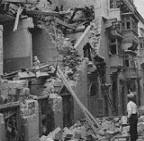 5
I problematica
Contrapposizione sulla possibilità di usare il metodo sperimentale in educazione e su tutti i possibili oggetti di indagine.
Due diverse posizioni: laici / cattolici
su:
oggetto della sperimentazione
metodo di accertamento
6
Contrapposizione laici/cattolici
Ricercatori di orientamento cattolico:
  numero circoscritto di campi di indagine (solo questioni tecniche di applicazione didattica),
 senza utilizzare strumenti di verifica
Ricercatori laici:
si possono analizzare tutti gli aspetti relativi all'educazione,
 anche le premesse fondamentali, la cultura, i valori, i fini (che per gli altri sono dati, assoluti, eterni)
 e facendo uso di strumenti quantitativi, come i test.
7
Con il tempo..
Nel corso degli anni la dicotomia è stata superata:

- nei fatti: la ricerca empirica e sperimentale non si è limitata ad occuparsi delle tecniche
- nelle affermazioni di principio: questo e altri approcci possono studiare vari campi di indagine.
8
Possiamo usare/adattare il metodo sperimentale?
Un problema di competenza
Nei contesti educativi è difficile stabilire un sistema chiuso in cui nessun evento estraneo influenzi i fenomeni.  

E di opportunità
Rifiuto sperimentalismo delle ricerche in laboratorio,
Altri metodi (ma forse coprono solo le prime fasi dell’indagine….) es.
9
… difficile sottoporre a verifica sperimentale certi fenomeni.
Es. http://www.stateofmind.it/2013/05/adhd-tecnica-pomodoro-sober/
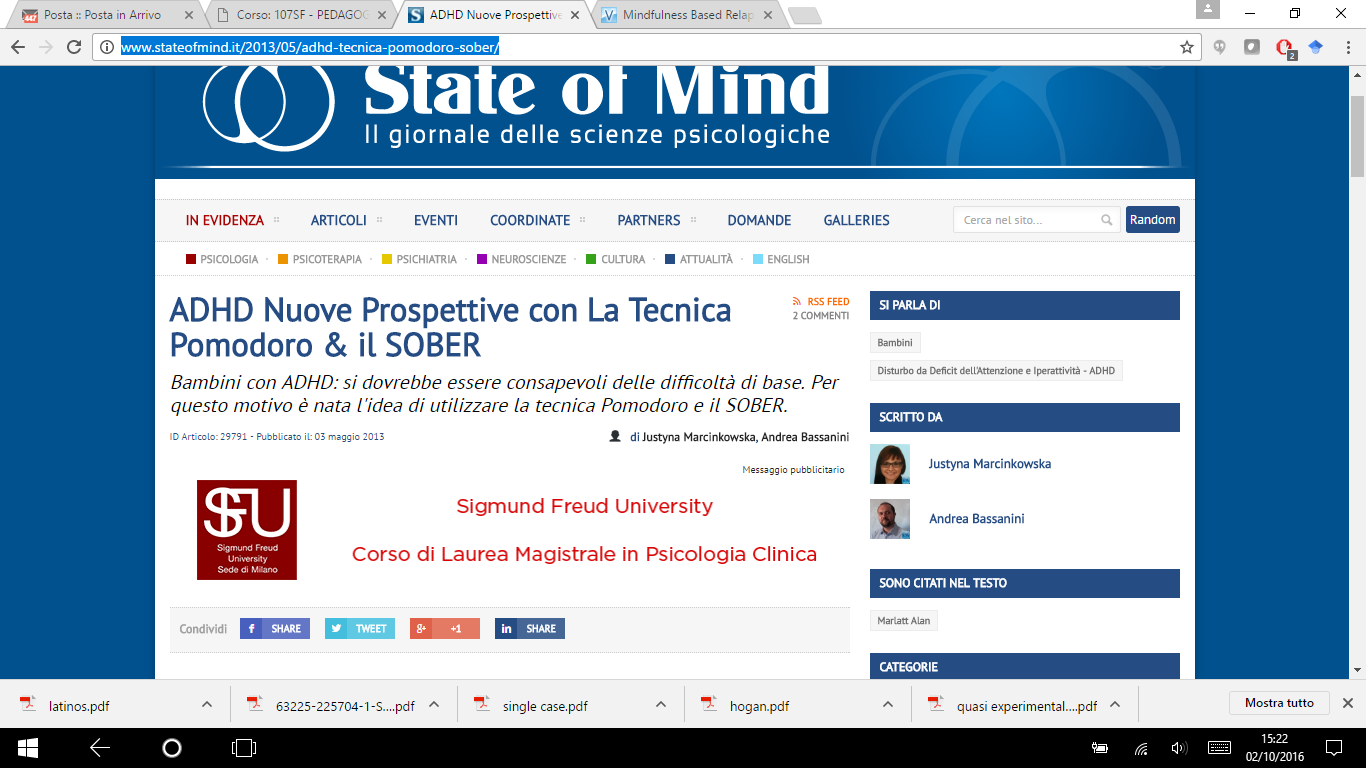 10
A SCUOLA si fanno esperimenti?
Inizialmente le sperimentazioni condotte nella scuola hanno avuto molte lacune:
Pre o quasi-esperimenti
innovazioni, non sperimentazioni
non prevedevano forme di controllo e di verifica.
o verifica condotta  in modo aneddotico .
11
Problemi
molte iniziative sperimentali enunciano ipotesi estremamente generali, 

 le procedure di misurazione sono soggettive, 

il rigore viene identificato nella traduzione in termini quantitativi.
12
1.ipotesi estremamente generali
Il ricercatore dovrebbe trasformare le congetture iniziali in una definizione del problema: 
  domanda che identifica le variabili da studiare
 e specificare una predizione causale. 

invece: 
    la domanda ha invece  spesso una formulazione molto vaga
13
Stino e Palmer (1999),  Journal of Adolescent and Adult Literacy
  indagine: come si recuperano soggetti adulti carcerati di sesso femminile. 

Analisi letteratura: ci sono  pochi studi  sui programmi educativi per le donne carcerate, sull'uso della scrittura in combinazione con la partecipazione a circoli di apprendimento -> mancanza di conoscenze precedenti
Conseguenza: generazione di una  ipotesi complessa: la scrittura e la partecipazione a circoli di apprendimento aumenta la motivazione e le abilità di scrittura 
variabili indipendenti: l’uso della scrittura e i circoli di apprendimento
variabili dipendente: motivazione e l’acquisizione di abilità di scrittura
14
Soggetti: Il gruppo studiato (10 soggetti età variante tra 19 e 35) e' estremamente vario, molti hanno problemi di dipendenza da alcool o droghe -> problemi di validità esterna 
 L'intento e' di produrre dati qualitativi.
 Ma di che tipo e a quale scopo? la raccolta di informazioni e' servita per ottenere dati osservativi da cui ricavare categorie di analisi, la precisazione delle variabili? 
no..
15
2. Le procedure di misurazione sono soggettive.
Con una presentazione aneddotica
un momento fortunato
un esito brillante o catastrofico,
 si può provare quasi tutto e il contrario di tutto.
16
Thygesen & Keller, 1999 


ricerca  svolta nell'arco di tre anni con studenti universitari in Norvegia:

uso della teleconferenza tra soggetti norvegesi e statunitensi per  sviluppare una prospettiva internazionale sull'educazione speciale
17
risultati:
Alcuni si sentivano a proprio agio con le telecamere e i microfoni, altri mostravano ansia(... ). Per alcuni di loro apparire di fronte ai propri pari era un evento sgradevole. Altri studenti avevano invece familiarità con questo tipo di situazione (...). 
Il fatto che potessero vedersi e sentirsi faceva crescere la curiosità, si chiedevano se erano sposati, quanti figli avevano, ecc.. La connessione dal vivo audio e video permette la comunicazione genuina e permette il rapporto tra i partecipanti. Lo abbiamo visto molte volte. Per esempio uno degli studenti norvegesi andrà in visita in Minnesota.. 

Sono variabili dipendenti della sperimentazione, che verteva sull'appropriazione delle metodologie utilizzate per l'educazione speciale?
18
3. rigore = quantità?
La soluzione non è nella quantità
alcune sperimentazioni presentano un carattere eccessivamente minuzioso e parcellare 
 ricerche che  utilizzano masse enormi di dati, ma su problemi che non sempre sono  significativi. 
PISA, INVALSI?
19
Anche in psicologia:
Parisi:   uso indiscriminato del metodo sperimentale:
 approccio induttivo -> per scoprire quali risultati fornisce un test in certe condizioni.
invece che 
approccio ipotetico deduttivo ->prendendo le mosse da un'ipotesi e verificandola o meno tramite i risultati ottenuti
20
Meazzini
grandi campioni per  controllare variabili spurie non previste dal piano sperimentale, 
dato di rilievo: rendimento medio del gruppo, mentre ha un valore marginale la prestazione dei singoli.   
ostacolata la scoperta di importanti processi comportamentali,
 fatto rilevante quando la conoscenza del problema non e’ molto sviluppata.
21
Soluzioni…
dare valore alle procedure preparatorie nella pianificazione della ricerca: 

 procedure di osservazione nello sviluppo delle conoscenze del fenomeno che si intende studiare, 

 fase esplorativa della ricerca nella definizione delle variabili e nella preparazione delle misure.
22
La ricerca esplorativa-qualitativa
ricerche  che operano su  fenomeni che non hanno ancora ricevuto una formulazione adeguata (o anche approccio per l’analisi profonda)    
ricerca empirica qualitativa -> 
esplora ipotesi, criteri di analisi e variabili che orienteranno poi una fase successiva della ricerca
23
Anche se si ha una solida base teorica, meglio premettere una fase di analisi qualitativa alla sperimentazione.   
 Il problema originario va riformulato in termini scientificamente controllabili, 
vanno selezionati alcuni aspetti della realtà 
e scelte le categorie con cui segmentare la realtà.
24
Terzo problema: i rapporti con gli altri campi disciplinari
Dati? O contributo alla creazione della conoscenza?
Quarto problema: il rapporto tra ricerca e scuola
Decisioni dall’alto, 
…ma aumenta la formazione
EBE
25